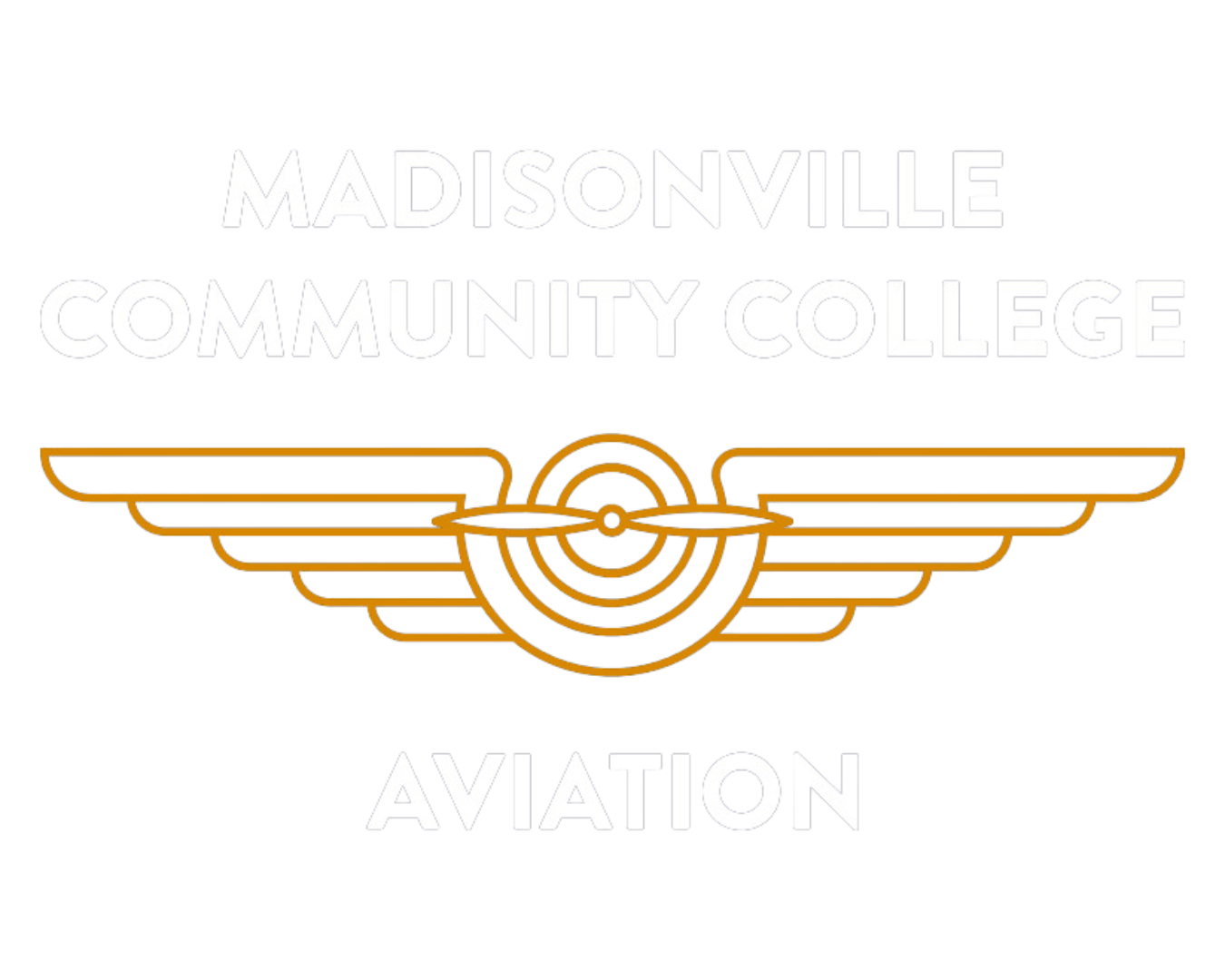 Background
2017
2020
2021
2022
2023
Hired full-time Chief Flight instructors for fixed wing and helicopter programs.
Exploration of developing an Aviation program began at the request of economic leaders in Hopkins and Muhlenberg Counties.
Curricula for the fixed wing and helicopter programs were approved by the KCTCS Board of Regents.
Enrollment exceeded 50 students.
Hired Director of Aviation programs.
Programs received eligibility for VA benefits.
Enrolled first 3 students in the program (1 fixed wing/2 helicopter).
Leased the first airplane and helicopter to begin the program.
Visited other programs, consulted with aviation specialists, and researched workforce needs.
2017–2020
2021
2021
2022
Our Commitment
MCC has invested in this program with limited funding assistance since its inception. The college currently leases all equipment used in the aviation program.
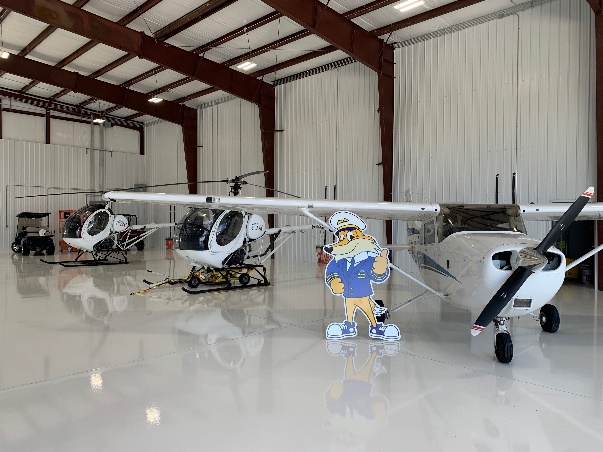 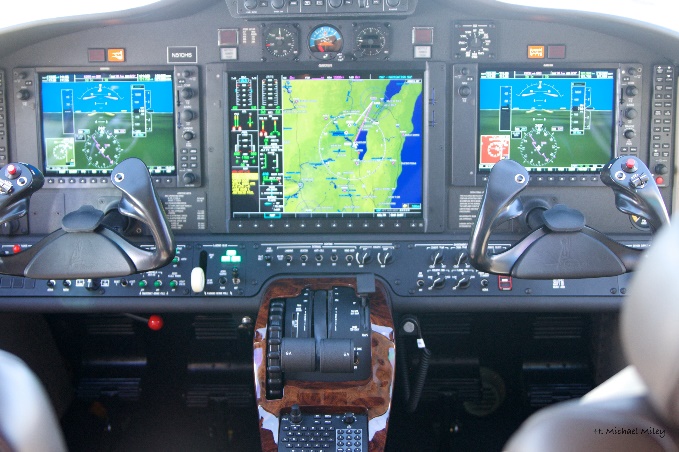 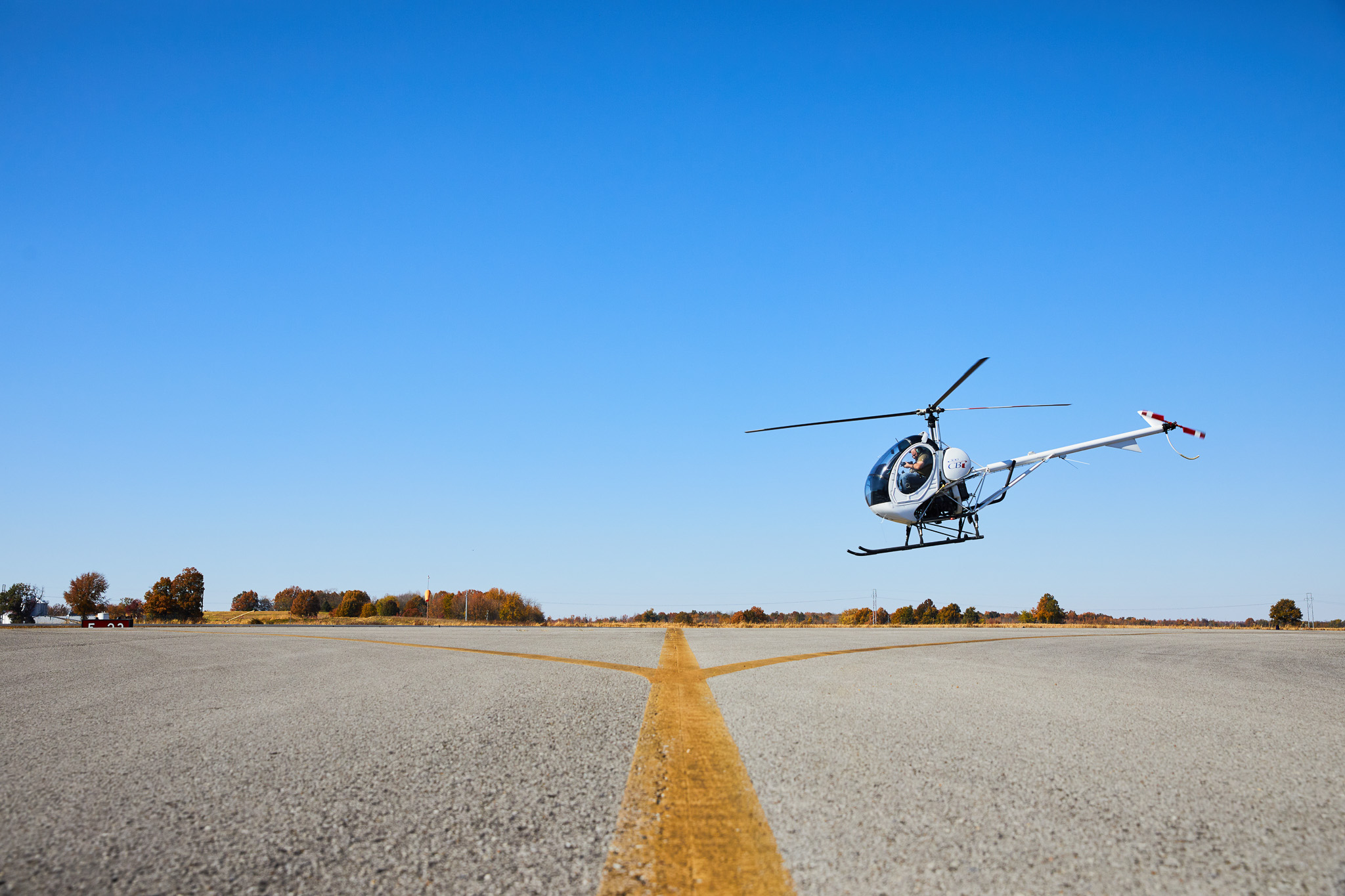 Enrollment Snapshot
The first students enrolled in the MCC Aviation program in Spring 2021. The data below shows Spring 2021 enrollment and Fall 2023 enrollment.





Curriculum is designed to provide flexibility to meet student needs and demographics. 
Each flight program is designed for a maximum capacity of 90 students.
Current “first attempt” pass rate on FAA practical evaluation exceeds 92%.
ENROLLMENT growth
WITH STUDENTS IN MIND
Each student must fly 50 hours per semester.
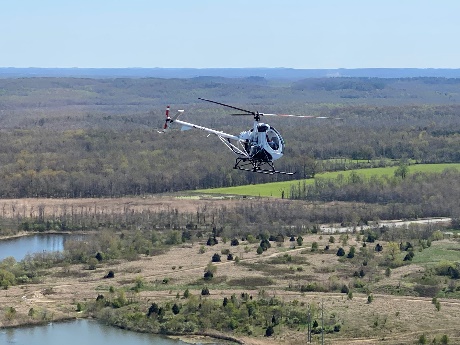 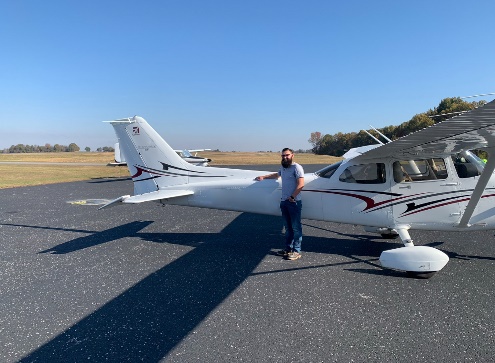 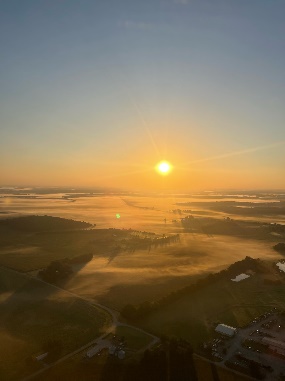 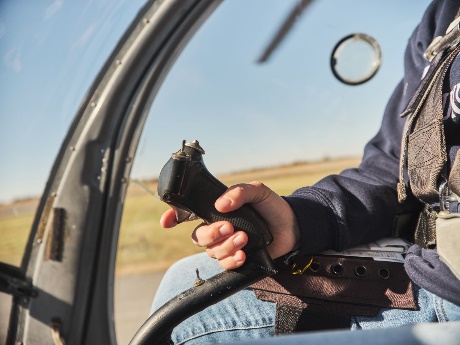 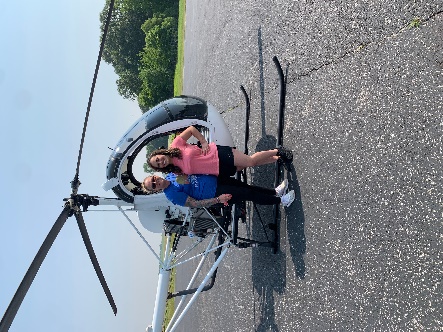 Funding request
To grow the program, an infusion of funding is needed to alleviate the bulk of flight fees and make sure the program is more affordable for more students. A combination of lease/purchase will facilitate the volume of assets needed for growth while substantially reducing the flight fees for all students.
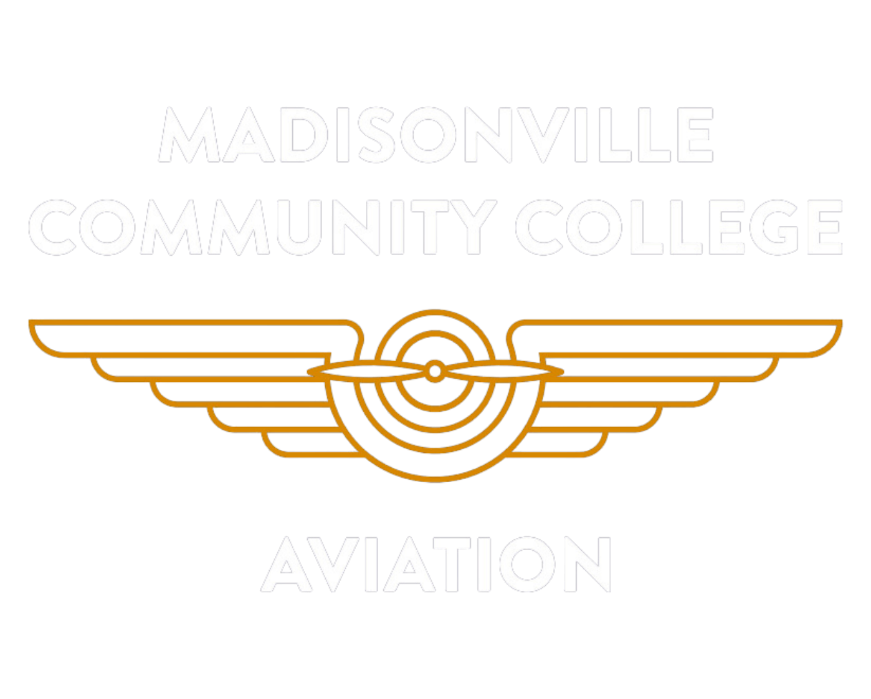 MCC has the only associate degree-level flight program in Kentucky.
Students receive 5 FAA certifications within the associate degree.
The program allows for rapid movement to meet workforce needs.
We are Kentucky’s only collegiate helicopter flight training program.
The Aviation program currently serves students from Western Kentucky, Tennessee, Indiana, and Ohio.
Currently in partnership with Madisonville Regional Airport and Muhlenberg County Airport.
Collaborating with high schools to establish STEM programs in Aviation.
Proximity to Fort Campbell allows us to assist veterans and transitioning military personnel.
Approximately 15% of currently enrolled students are female.
MCC utilizes 3 Redbird fixed wing simulators and 3 Redbird helicopter simulators.
All fixed wing flight training delivered in Technically Advanced Aircraft (TAA). 
The program is strengthened by a high level of community support.
What makes MCC Different?
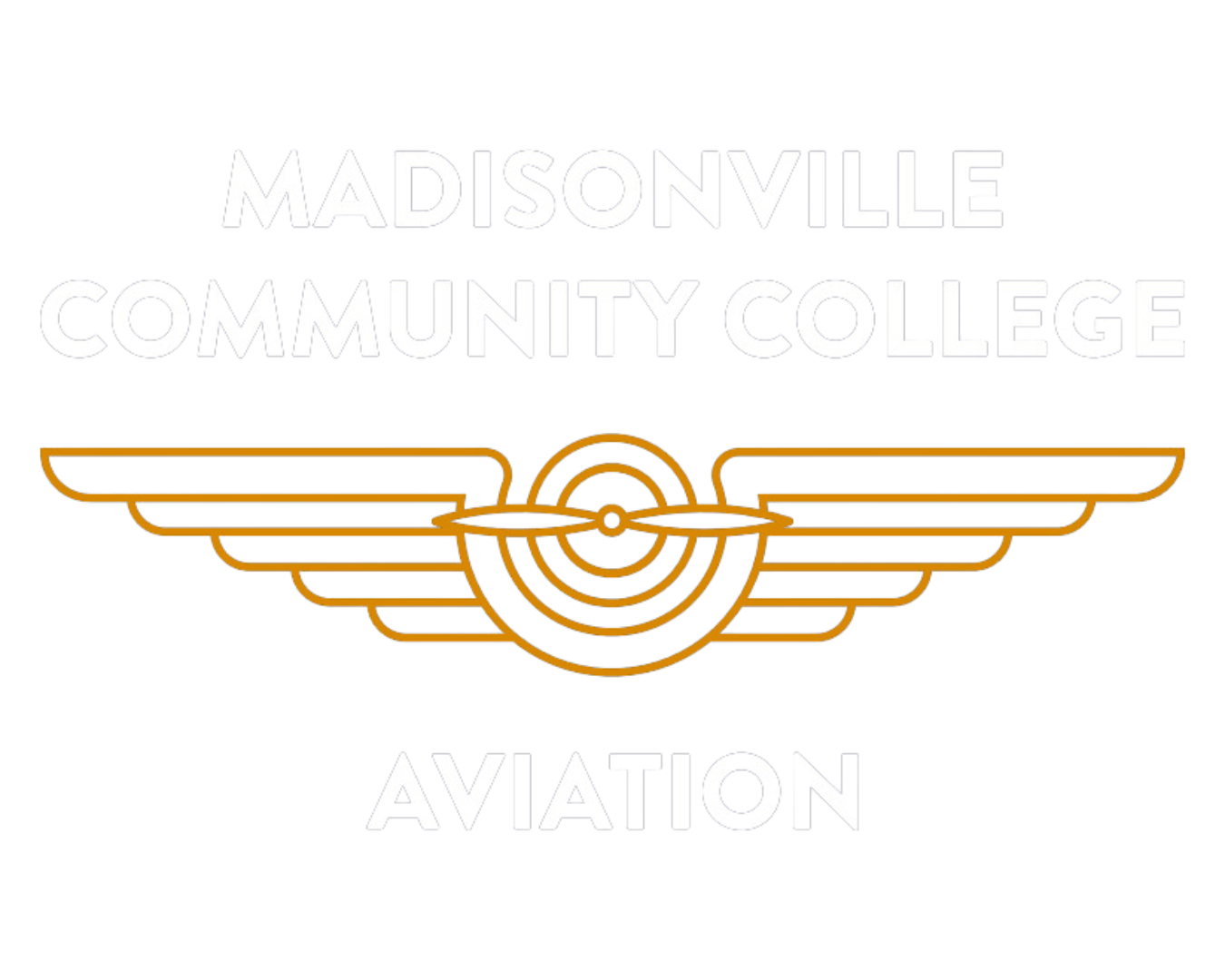 THANK YOU!